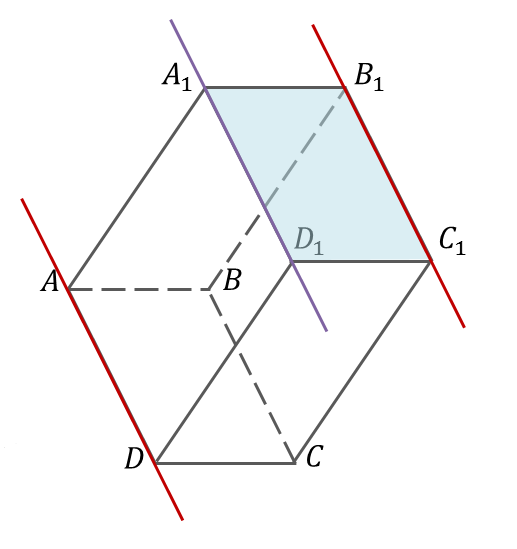 Параллельность 
трех прямых
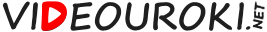 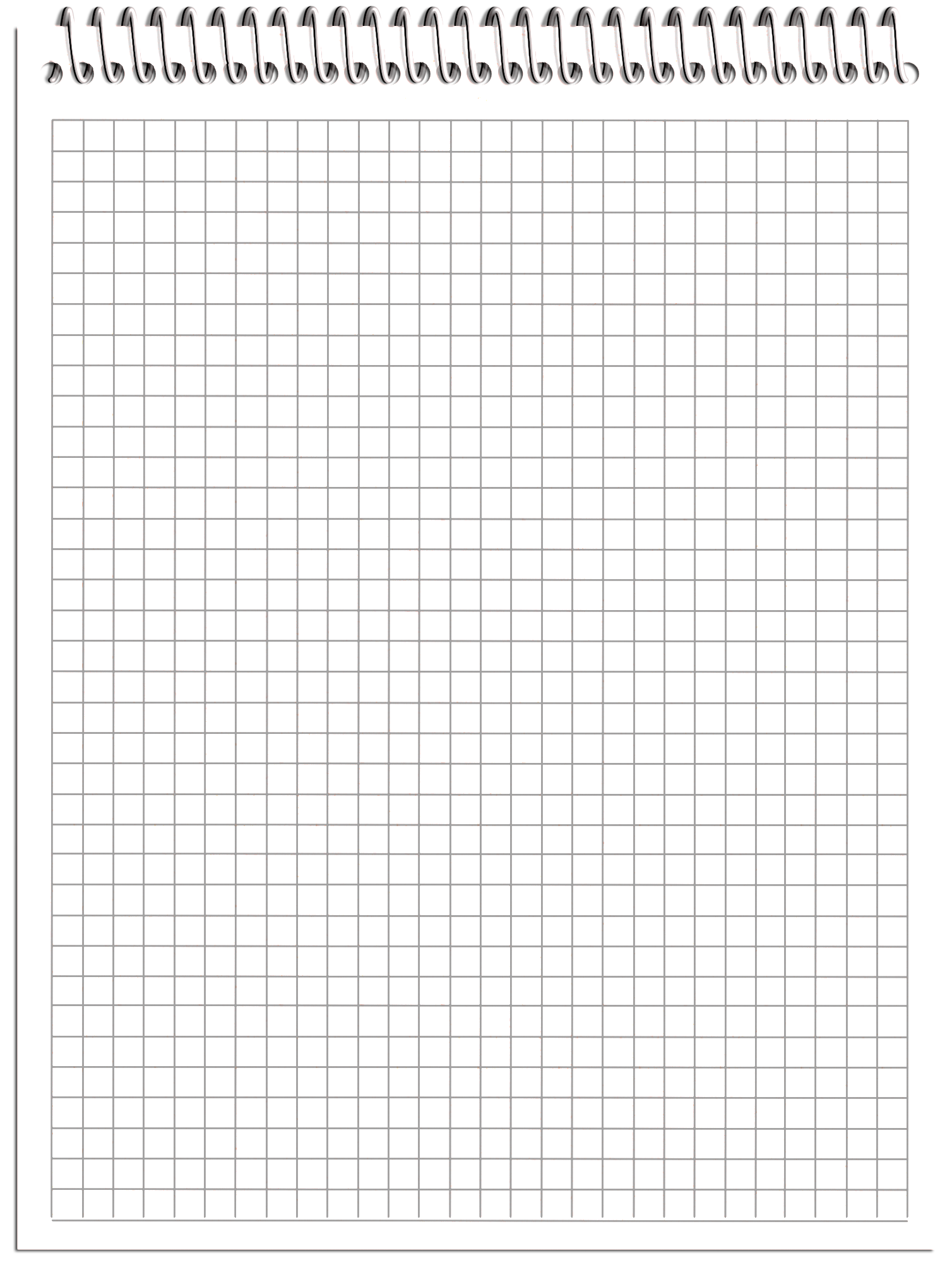 Сегодня на уроке:
параллельные прямые
          в пространстве
докажем лемму о двух параллельных прямых, пересекающих плоскость
докажем теорему о двух прямых, параллельных третьей прямой
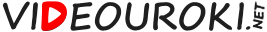 Теорема. Через любую точку пространства, не лежащую на данной прямой, проходит прямая, параллельная данной, и притом только одна.
Две прямые в пространстве называются параллельными, если они лежат в одной плоскости и не пересекаются.
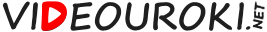 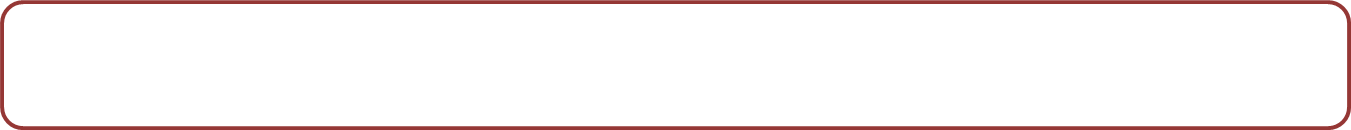 Лемма. Если одна из двух параллельных прямых пересекает плоскость, то и другая прямая пересекает эту плоскость.
Доказательство.
По аксиоме 3: если две плоскости имеют общую точку, то они имеют общую прямую, на которой лежат все общие точки этих плоскостей.
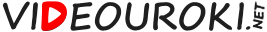 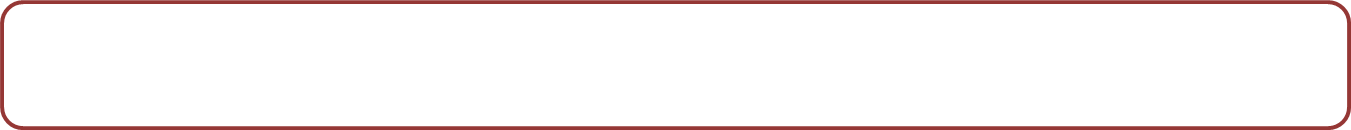 Лемма. Если одна из двух параллельных прямых пересекает плоскость, то и другая прямая пересекает эту плоскость.
Доказательство.
Лемма доказана.
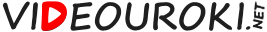 В планиметрии. Если три прямые лежат в одной плоскости и две из них параллельны третьей прямой, то эти две прямые параллельны.
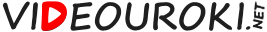 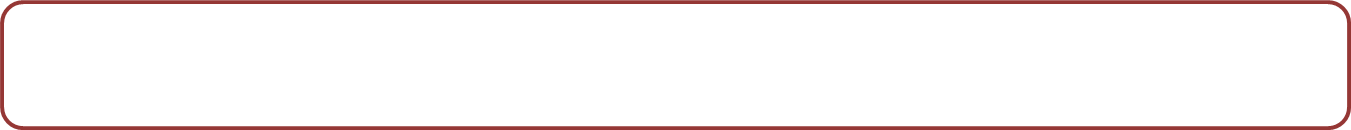 Теорема (Признак параллельности прямых). 
Если две прямые параллельны третьей прямой, то они параллельны.
Доказательство.
Теорема доказана.
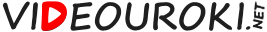 Доказательство.
Что и требовалось доказать.
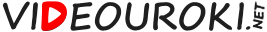 Решение.
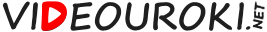 Параллельность трех прямых
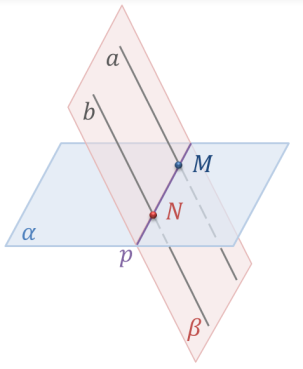 Лемма. Если одна из двух параллельных прямых пересекает 
плоскость, то и другая прямая пересекает эту плоскость.
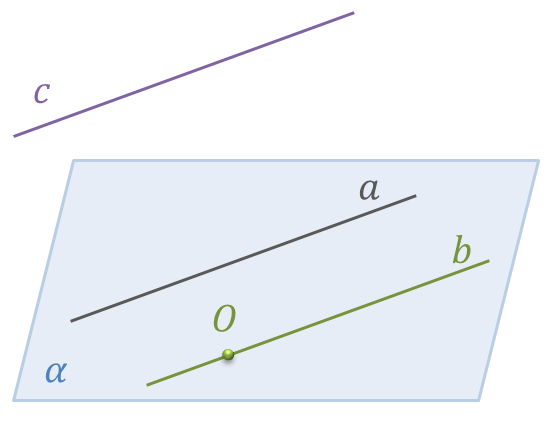 Теорема (Признак параллельности прямых). 
Если две прямые параллельны третьей прямой, то они параллельны.
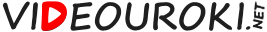